Lifted Inference Rules With Constraints
Happy Mittal
Advisor : Parag Singla
IIT Delhi
Introduction
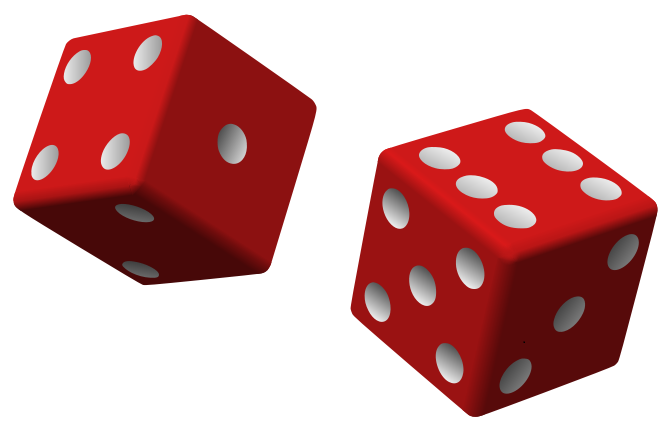 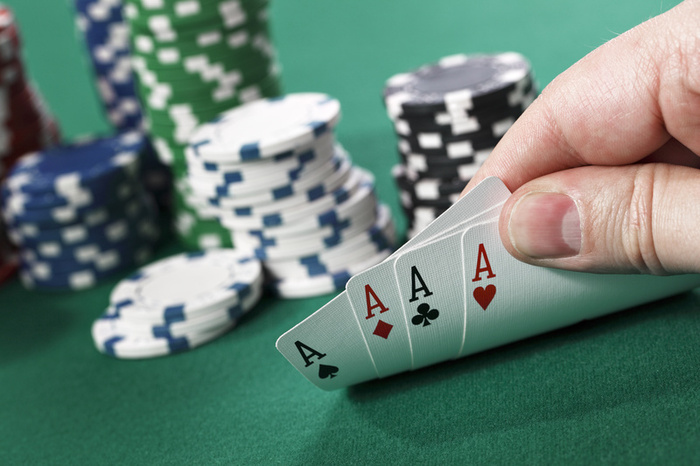 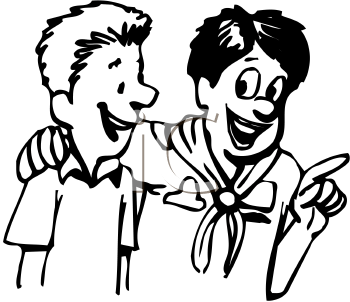 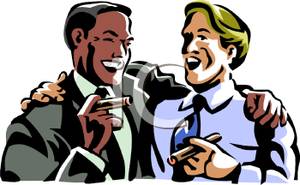 Relational Models
Probabilistic Models
Real World Problems : 
Relationship Between Entities
Modeled by SQL, first-order logic etc
Uncertainity in events
Modeled by Markov networks, Bayesian networks etc
Want to model both.
Weight of formula i
No. of true groundings of formula i in x
Introduction : Markov Logic Networks
InIIT(Ana) = True
InIIT(Bob) = False
GoodRsearch(Ana) = True
….
Friends(Ana,Bob) = True
Probability of a world x :
World
Intractable!!!
Introduction : Markov Logic Networks
Lifted Inference : Exploit symmetries (argue about group of
	objects together)
Lifted Inference rules : Decomposer, Binomial [Gogate & Domingos 2011], Single Occurrence [Mittal et al, 2014]
Probability of GoodResearch is same for every person.
Symmetry breaks in case of evidence.
Evidence imposes constraints on variables.
How to do Lifted Inference in presence of constraints ?
Focus of our work : 
Propose a new constraint language which supports efficient lifted inference.
Modify Lifted Inference Rules to work with our proposed constraint language.
Outline
Constraint Language
Lifted Inference Rules
Decomposer
Binomial
Experiments
Conclusion and Future Work
Outline
Constraint Language
Lifted Inference Rules
Decomposer
Binomial
Experiments
Conclusion and Future Work
Constraint Language (SetInEq)
Weighted Formulas with constraints.

Three types of Atomic constraints : 
Subset Constraints

Equality Constraints

Inequality Constraints

Constraint Tuple : Conjunction of atomic constraints

Constraint Set : Disjunction of constraint tuples
Canonical Representation
Require constrained theory be in canonical form to identify symmetries easily.
Canonical form : 
Only one subset constraint per variable

Identical supports for variables in eq/ineq constraints
Outline
Constraint Language
Lifted Inference Rules
Decomposer
Binomial
Experiments
Conclusion and Future Work
Lifted Inference Rules (Decomposer)
Lifted Inference Rules (Decomposer)
Condition for decomposer: 
Variable should be in every predicate in a formula.
Decomposer with Constraints
.
Partitioning
Outline
Constraint Language
Lifted Inference Rules
Decomposer
Binomial
Experiments
Conclusion and Future Work
Lifted Inference Rules (Binomial)
Binomial Rule with Constraints
Partitioning
Evidence Processing and Normal Form
SetInEq
Normal
Previous Approaches
Outline
Constraint Language
Lifted Inference Rules
Decomposer
Binomial
Experiments
Conclusion and Future Work
Experiments
Algorithms Compared
SetInEq : Our algorithm
Normal : Normal form
PTP : Available in alchemy 2
GCFOVE [Taghipour et al 2013]: Generalized counting for Lifted Variable Elimination
Experiments
Exact Inference
Performed exact inference on Friends & Smokers and Professors & students datasets
Varying Domain size and evidence%
PTP failed to scale to domain size of even 100.
FS : size vs time (sec)
FS : evidence vs time (sec)
Experiments
Approximate Inference
Performed approximate inference on WebKB and IMDB datasets
GCFOVE doesn’t have approximate version.
Approximate version of PTP is not fully implemented in alchemy-2.
WebKB : size vs time (sec)
IMDB : evidence vs time (sec)
Conclusion and Future work
Proposed a new constraint language SetInEq.
Subsumes existing formulations.
Extended 3 key lifting rules : 
Decomposer
Binomial
Single Occurrence
Experiments show efficacy of our approach.
Future work : To do efficient learning in our constraint language.
THANK YOU